Communauté pour les maladies émergentes et zoonotiquesSignaux d'intérêt pour RCSSP T1
Dr Andrea Osborn
27 mai 2024
www.cezd.ca
1
Propagation de la peste porcine africaine - T1 1653 événements signalés (Empres i) au T2 jusqu'à présent - 591 jusqu'à présent (23 mai)
Q1
Q2
2
[Speaker Notes: Q1 - 1500 de ces cas se sont produits en Europe, en particulier dans les Balkans.
Q2 - 591 mais pas de différences vraiment substantielles dans la distribution]
Affaires notables
L'Italie a connu un mouvement vers le nord à Parme, en direction de Langhirano, à proximité d'une importante zone de production de jambon.
L'Albanie a connu son premier cas chez un sanglier
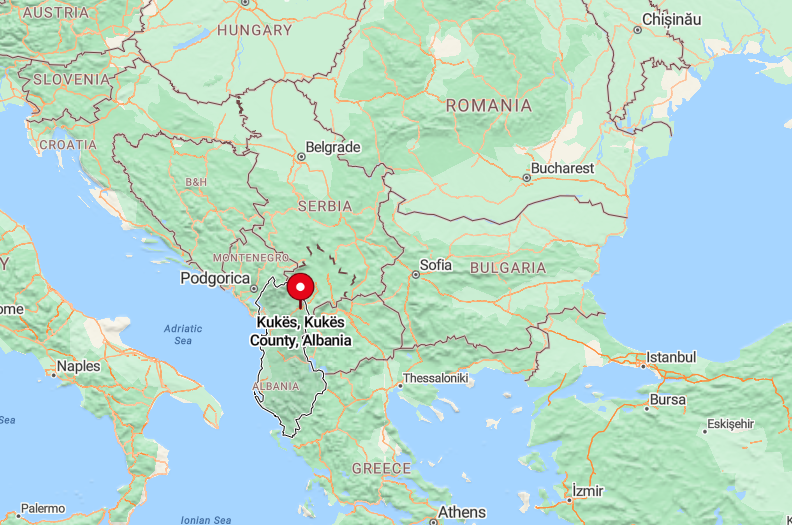 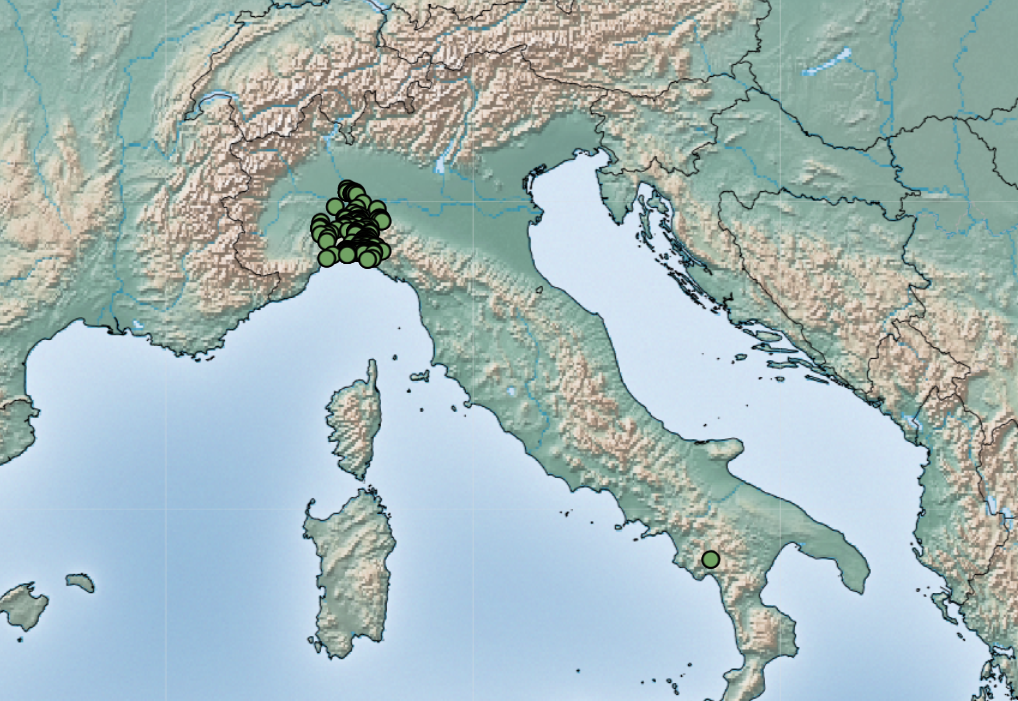 3
Analyse épidémiologique de la peste porcine africaine dans l'Union européenne en 2023 | EFSA (europa.eu)
Le nombre de foyers chez les porcs domestiques dans l'UE a été multiplié par 5 par rapport à 2022
96% des cas chez les porcs domestiques provenaient de :
Croatie - introduction et propagation
Roumanie - résurgence
Saisonnières, toutes se produisent entre juillet et octobre
Pas de grands changements dans les "zones restreintes" en raison de la mise en grappe
4
Analyse épidémiologique de la peste porcine africaine dans l'Union européenne en 2023 | EFSA (europa.eu)
94% des foyers domestiques détectés par la surveillance passive (suspicion clinique)
3 % ont été identifiés grâce à la recherche de contacts 
3 % grâce à une surveillance passive renforcée reposant sur le dépistage hebdomadaire d'au moins deux porcs morts par établissement
0% sur les animaux sains à l'abattage, avant le mouvement
5
La peste porcine africaine en Suède
Septembre - Premier cas de peste porcine africaine dans un pays scandinave
Semble avoir été contrôlé
Zone centrale clôturée de 100 km2
62 foyers, tous des sangliers
La souche est le génotype 2
L'origine probable est une décharge au centre du foyer (SHIC).


Cas détectés chez des sangliers les 3 avril et 4 mai 2024
6
Fièvre aphteuse en Afrique T1 - 90 cas (Empresi)
Afrique du Nord
Tunisie (Sérotype O)
Libye (Sérotype O)
Afrique du Sud
Afrique du Sud (SAT1 + SAT2) (SAT-3 en T2)
Zimbabwe (sérotype inconnu)
Comores (SAT1)

Afrique du Sud T2 (SAT3)
7
[Speaker Notes: La Libye a connu une forte augmentation des cas de sérotype O
L'Algérie a connu un cas de SAT-2 à la fin de l'année 2023, ce qui est très préoccupant car les vaccins utilisés ici et en Libye ne concernent que les sérotypes O et A. Le sérotype du cas algérien ne figure pas dans le WAHIS, mais en février, il a été signalé comme étant SAT-2 chez Pig333.]
La fièvre aphteuse en Asie Q1
Indonésie ( ? sérotype) 
Anciennement sérotype O
La fièvre aphteuse en Europe de l'Est Q1 ?
Une source d'information russe fait état d'un cas en Géorgie
Ne pas faire confiance à cette source, la Géorgie signale de manière fiable d'autres maladies mais n'a pas signalé la fièvre aphteuse.
8
[Speaker Notes: La source d'information russe signale la présence de la fièvre aphteuse en Géorgie, mais elle n'a pas été signalée à la WOAH. Ne vous fiez pas à la source russe, la Géorgie a signalé des cas de variole ovine et caprine, de PPR, de dermatose nodulaire, de NHI,]
MPox (variole du singe) - WOAH - Organisation mondiale de la santé animale
Suivi du rapport de septembre 2022 sur le mpox chez les porcelets en RDC
2 porcelets de ½ mois
1 est décédé et enterré
1 avec plaies, vésicules et croûtes

2iemme porcelet nécropsié
Échantillons de sang et écouvillons prélevés sur trois autres porcelets
PCR positive pour le mpox dans deux laboratoires en RDC
Echantillons de sang et prélèvements sur les membres de la famille de l'éleveur et sur les voisins.
La contamination par l'homme ne peut être exclue
L'origine de la maladie reste inconnue
Aucune autre enquête n'a été menée en raison du manque de moyens financiers.
Diapositive de février 2023
9
Suivi du Mpox
Virus de la variole du singe et de la variole du porc en cocirculation, République démocratique du Congo, 2022 - Volume 30, Numéro 4-Avril 2024 - Revue des maladies infectieuses émergentes - CDC
Les porcs précédemment signalés étaient infectés par la variole porcine et non par la variole microbienne.
Article complet : L'inoculation expérimentale de porcs avec le virus de la variole du singe entraîne une infection productive et une transmission aux sentinelles (tandfonline.com)

Les porcs sont expérimentalement sensibles à la variole et peuvent la transmettre aux animaux en cohabitation.
10
Article complet : Les porcs sont très sensibles au virus de l'influenza aviaire hautement pathogène H5N1 clade 2.3.4.4b dérivé du vison, mais ne le transmettent pas (tandfonline.com)
Ecouvillons nasaux prélevés aux jours -1, 1, 14, 17, 21 jours
Écouvillons oropharyngés -1, 1, 3, 5, 7, 10, 14, 17, 21 jours
Sérologie -1, 7, 14, 21
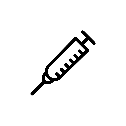 9 porcelets inoculés avec 4 ml de virus dans un support
2,2x107 TCID50
1 ml par voie orale
1 ml intranasal
2 ml par voie intra-trachéale
Dates de nécropsie
21
3
5
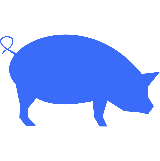 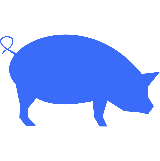 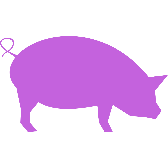 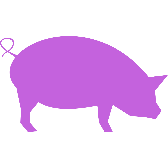 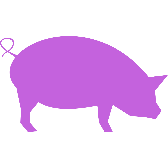 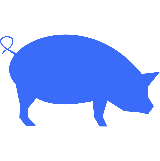 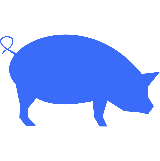 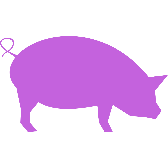 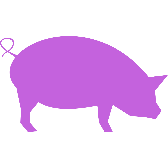 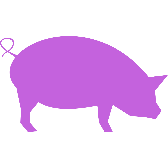 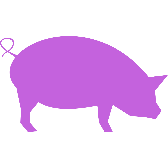 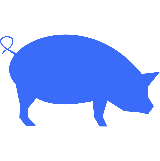 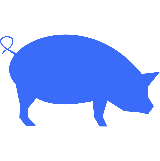 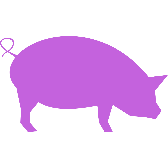 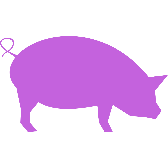 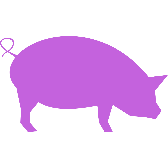 2 jours après le défi
Cohabitation avec 6 porcelets sentinelles
11
Article complet : Les porcs sont très sensibles au virus de l'influenza aviaire hautement pathogène H5N1 clade 2.3.4.4b dérivé du vison, mais ne le transmettent pas (tandfonline.com)
Tous les animaux infectés présentaient au moins un écouvillon nasal ou oropharyngé positif au virus au cours des 5 premiers jours. 
Aucun porc sentinelle ne présentait d'écouvillonnage nasal ou oropharyngé positif (RT-PCR et isolement viral).
Les porcs infectés ont eu de la fièvre 24 heures après l'inoculation.
Cliniquement normal pendant le reste de la période d'observation
12
Article complet : Les porcs sont très sensibles au virus de l'influenza aviaire hautement pathogène H5N1 clade 2.3.4.4b dérivé du vison, mais ne le transmettent pas (tandfonline.com)
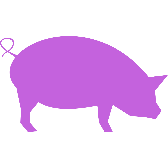 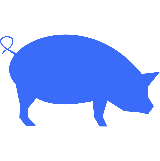 Pas de séroconversion chez les porcelets sentinelles
100 % des porcelets infectés présentaient des signes de réplication virale et de séroconversion.
Lésions principalement dans les voies respiratoires inférieures
Aucun signe de pathologie dans le SNC
13
[Speaker Notes: Pneumonie broncho-interstitielle aiguë multifocale à coalescente aux jours 3 et 5, pneumonie interstitielle résiduelle au jour 21]
L'IAHP au Canada
Tableau de bord des données nationales sur la page "Volaille" du site web du CAHSS
Volaille (cahss.ca)
14
Résultats scientifiques
Analyse rapide de la littérature du CEZD : Transmission et réplication de la grippe dans le tissu mammaire et le lait
Animaux | Texte intégral gratuit | Défis stratégiques pour l'éradication de la peste porcine africaine de génotype II chez les porcs domestiques dans le nord de l'Italie (mdpi.com)
Compétence vectorielle des moustiques suédois Culex pipiens pour le virus de l'encéphalite japonaise - PubMed (nih.gov)
Pathogens | Free Full-Text | Évaluation épidémiologique de la propagation de la peste porcine africaine en République dominicaine (mdpi.com)
Virus | Free Full-Text | Porcine Deltacoronavirus Occurrence in the United States Breeding Herds since Its Emergence in 2014 (mdpi.com)
Frontiers | Réémergence de la fièvre aphteuse en République de Corée causée par la lignée O/ME-SA/Ind-2001e (frontiersin.org)
Leçons de CanSpotASF : vers une surveillance de la peste porcine africaine basée sur le risque avec des tests d'exclusion dans l'ouest du Canada - PubMed (nih.gov)
Détection du virus de la fièvre aphteuse dans des peaux de vaches brutes salées en provenance de Malaisie dans le port de Tanjung Priok, Indonésie | Jurnal Medik Veteriner (unair.ac.id)
La dérive génétique et la sélection purificatrice façonnent les populations du virus de la grippe A à l'intérieur de l'hôte pendant les infections porcines naturelles | PLOS Pathogens
Co-circulation à long terme de plusieurs virus de la grippe A chez les porcs, Guangxi, Chine - PubMed (nih.gov)
Épidémiologie moléculaire du pathogène zoonotique émergent Streptococcus suis sous-déclaré en Europe - Volume 30, Numéro 3-Mars 2024 - Revue des maladies infectieuses émergentes - CDC
15
Résultats scientifiques
Séroprévalence et détection moléculaire du virus de la fièvre aphteuse chez les bovins dans des districts sélectionnés de la zone de Wolaita, dans le sud de l'Éthiopie - PubMed (nih.gov)
Frontiers | Les carcasses de sangliers (Sus scrofa) : une attraction pour les charognards et une source potentielle de contamination des sols par le virus de la peste porcine africaine (frontiersin.org)
Virus de la variole du singe et de la variole du porc en cocirculation, République démocratique du Congo, 2022 - Volume 30, Numéro 4-Avril 2024 - Revue des maladies infectieuses émergentes - CDC
Séroprévalence, sérotypage et facteurs de risque associés de la fièvre aphteuse chez les bovins dans l'État régional d'Amhara occidental, au nord-ouest de l'Éthiopie, Biomedical Statistics and Informatics, Science Publishing Group
Peste porcine, l'étrange cas des saucisses "végétaliennes" infectées par le virus (ilfattoalimentare.it)
Mesures de biosécurité pour la prévention de la peste porcine africaine dans les élevages de porcs allemands : comparaison entre les évaluations des éleveurs et celles d'experts vétérinaires externes - PubMed (nih.gov)
Pathogenèse divergente et transmission de la grippe aviaire hautement pathogène A(H5N1) chez le porc - Volume 30, Numéro 4-Avril 2024 - Revue Emerging Infectious Diseases - CDC
Nouveaux virus de la grippe A chez les porcs avec un potentiel zoonotique, Chili | Microbiology Spectrum (asm.org)
Le rôle des mammifères dans l'influenza aviaire : une analyse - - 2024 - EFSA Supporting Publications - Wiley Online Library
Frontiers | African swine fever at the wildlife-livestock interface : challenges for management and outbreak response within invasive wild pigs in the United States (frontiersin.org) (peste porcine africaine à l'interface entre la faune sauvage et l'élevage : défis pour la gestion et la réponse aux épidémies chez les porcs sauvages envahissants aux États-Unis)
Changements récents dans les schémas d'infection des mammifères par le virus de la grippe aviaire hautement pathogène A(H5N1) dans le monde - Volume 30, Numéro 3-Mars 2024 - Revue Emerging Infectious Diseases - CDC
L'évolution, la pathogénicité et la transmissibilité du virus quadruple réassorti H1N2 de la grippe porcine en Chine : Une menace potentielle pour la santé publique - ScienceDirect
16